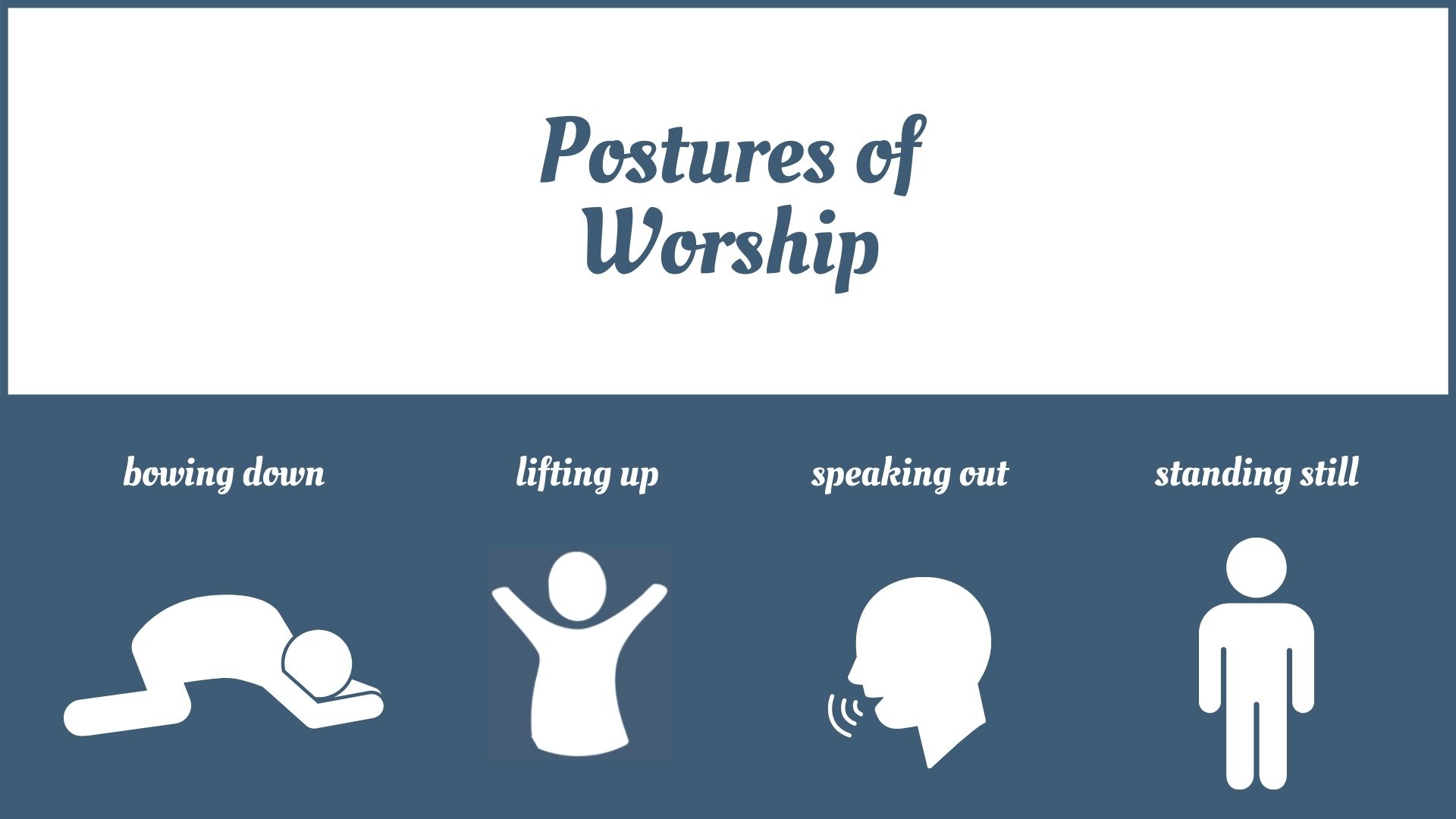 1 Come, let us sing for joy to the Lord; let us shout aloud to the Rock of our salvation. 2 Let us come before him with thanksgiving and extol him with music and song. 3 For the Lord is the great God, the great King above all gods.4 In his hand are the depths of the earth, and the mountain peaks belong to him. 5 The sea is his, for he made it, and his hands formed the dry land. 6 Come, let us bow down in worship, let us kneel before the Lord our Maker; 7 for he is our God and we are the people of his pasture, the flock under his care.
Psalm 95:1-7
We bow down because HE IS OUR GREAT KING

3 For the Lord is the great God, the great King above all gods.4 In his hand are the depths of the earth, and the mountain peaks belong to him. 5 The sea is his, for he made it, and his hands formed the dry land.

7 for he is our God and we are the people of his pasture, the flock under his care.

Psalm 95:1-7
8 he (Jesus) humbled himself by becoming obedient to the point of death, even death on a cross. 9 Therefore God has highly exalted him and bestowed on him the name that is above every name, 10 so that at the name of Jesus every knee should bow, in heaven and on earth and under the earth, 11 and every tongue confess that Jesus Christ is Lord, to the glory of God the Father. 
Philippians 2:8-11 ESV
8 When Simon Peter realized what had happened, he fell to his knees before Jesus and said, “Oh, Lord, please leave me—I’m such a sinful man.” 
Luke 5:8 NLT
41 And he withdrew from them about a stone's throw, and knelt down and prayed  42 saying, “Father, if you are willing, remove this cup from me. Nevertheless, not my will, but yours, be done.” 43 And there appeared to him an angel from heaven, strengthening him. 44 And being in an agony he prayed more earnestly; and his sweat became like great drops of blood falling down to the ground. 
Luke 22:41-42 ESV
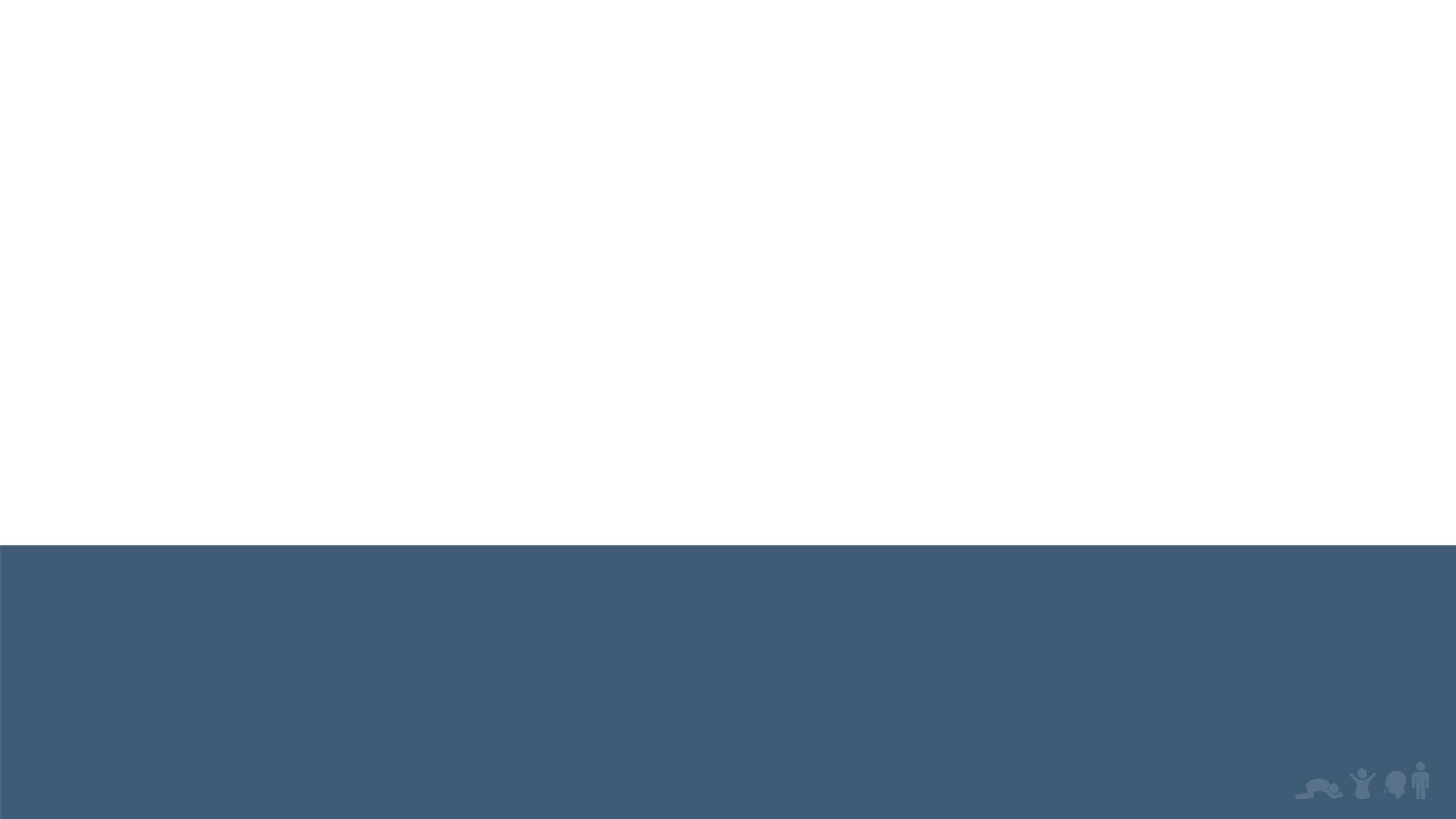 6 Come, let us bow down in worship, let us kneel before the Lord our Maker; 7 for he is our God and we are the people of his pasture, the flock under his care. (Psalm 95:1-7)
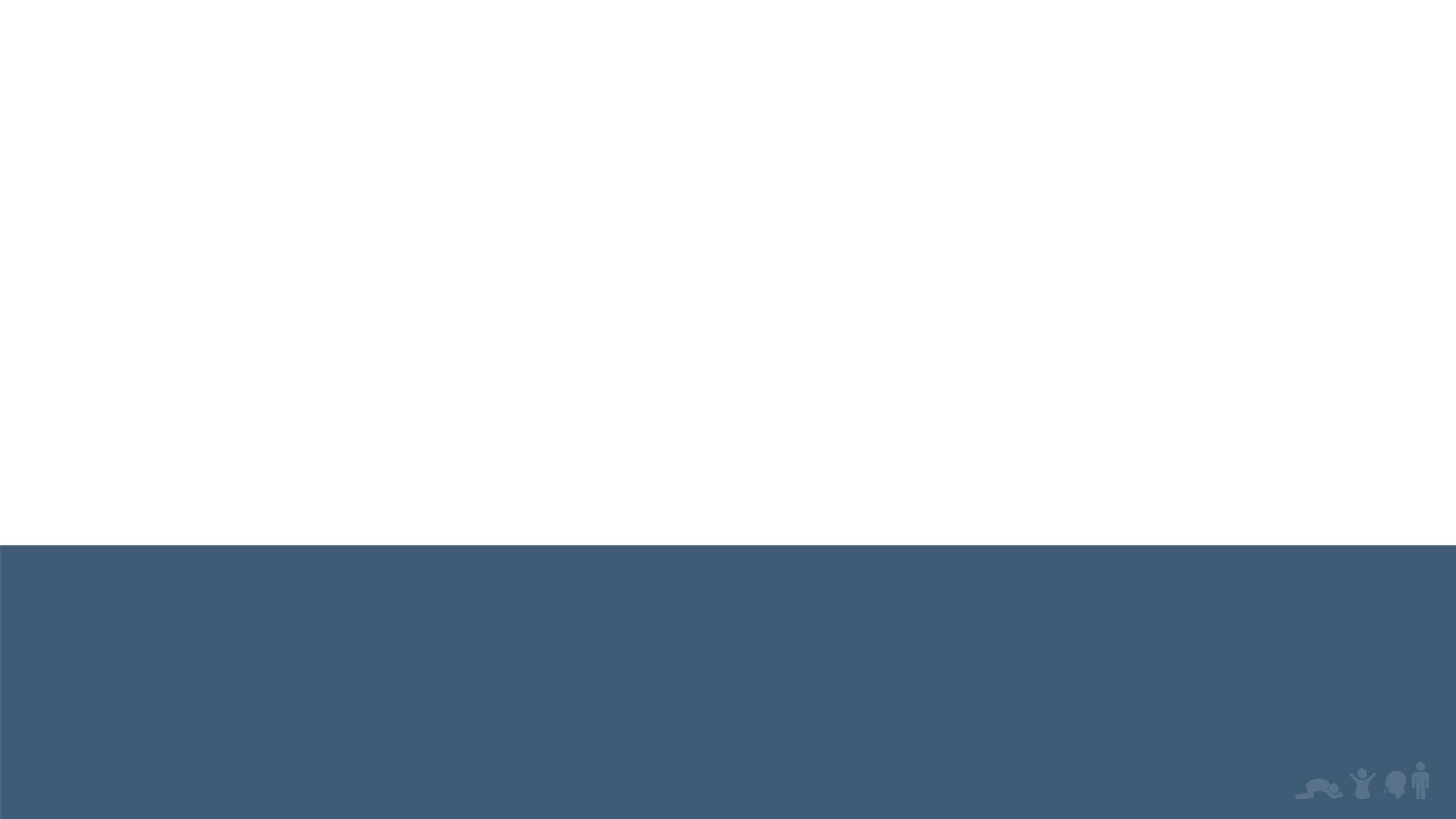 We bow down because HE IS OUR GREAT KING
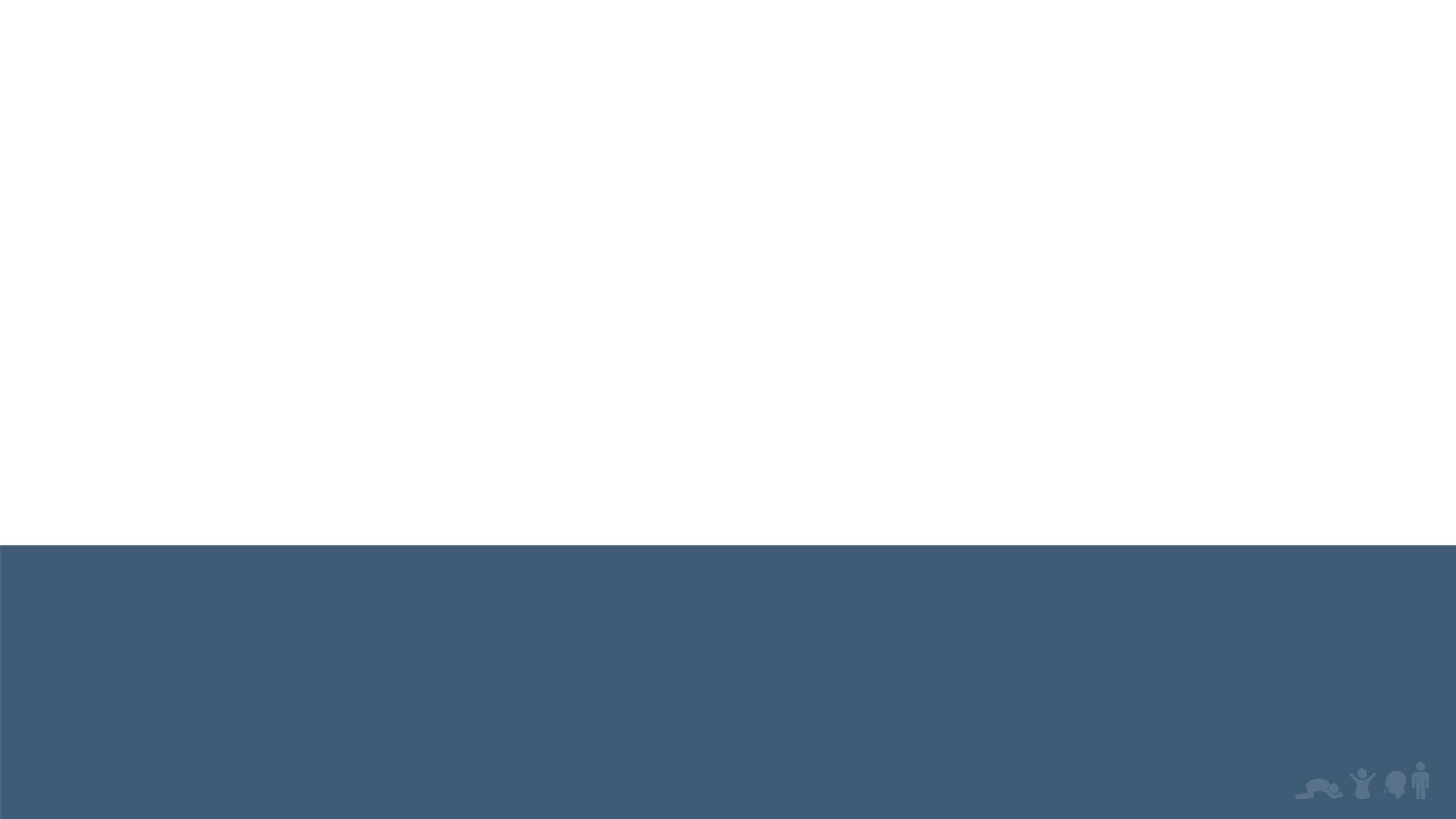 6 Come, let us worship/ bow down .. 3 For the Lord is the great God, the great King above all gods.4 In his hand are the depths of the earth, and the mountain peaks belong to him. 5 The sea is his, for he made it, and his hands formed the dry land. 7 for he is our God and we are the people of his pasture, the flock under his care. (Psalm 95:1-7)
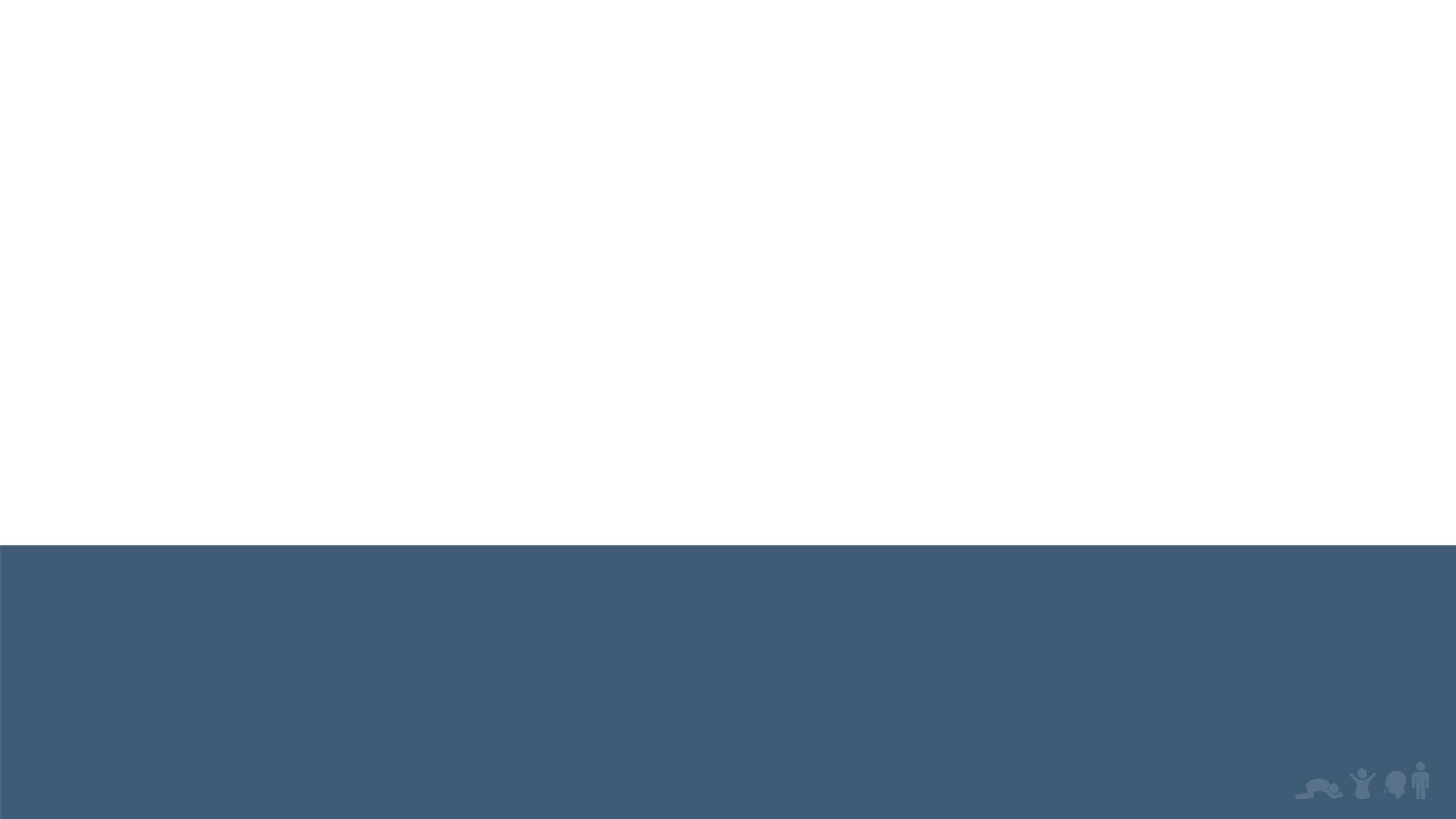 8 he (Jesus) humbled himself by becoming obedient to the point of death, even death on a cross. 9 Therefore God has highly exalted him and bestowed on him the name that is above every name, 10 so that at the name of Jesus every knee should bow, in heaven and on earth and under the earth, 11 and every tongue confess that Jesus Christ is Lord, to the glory of God the Father. 
Philippians 2:8-11 ESV
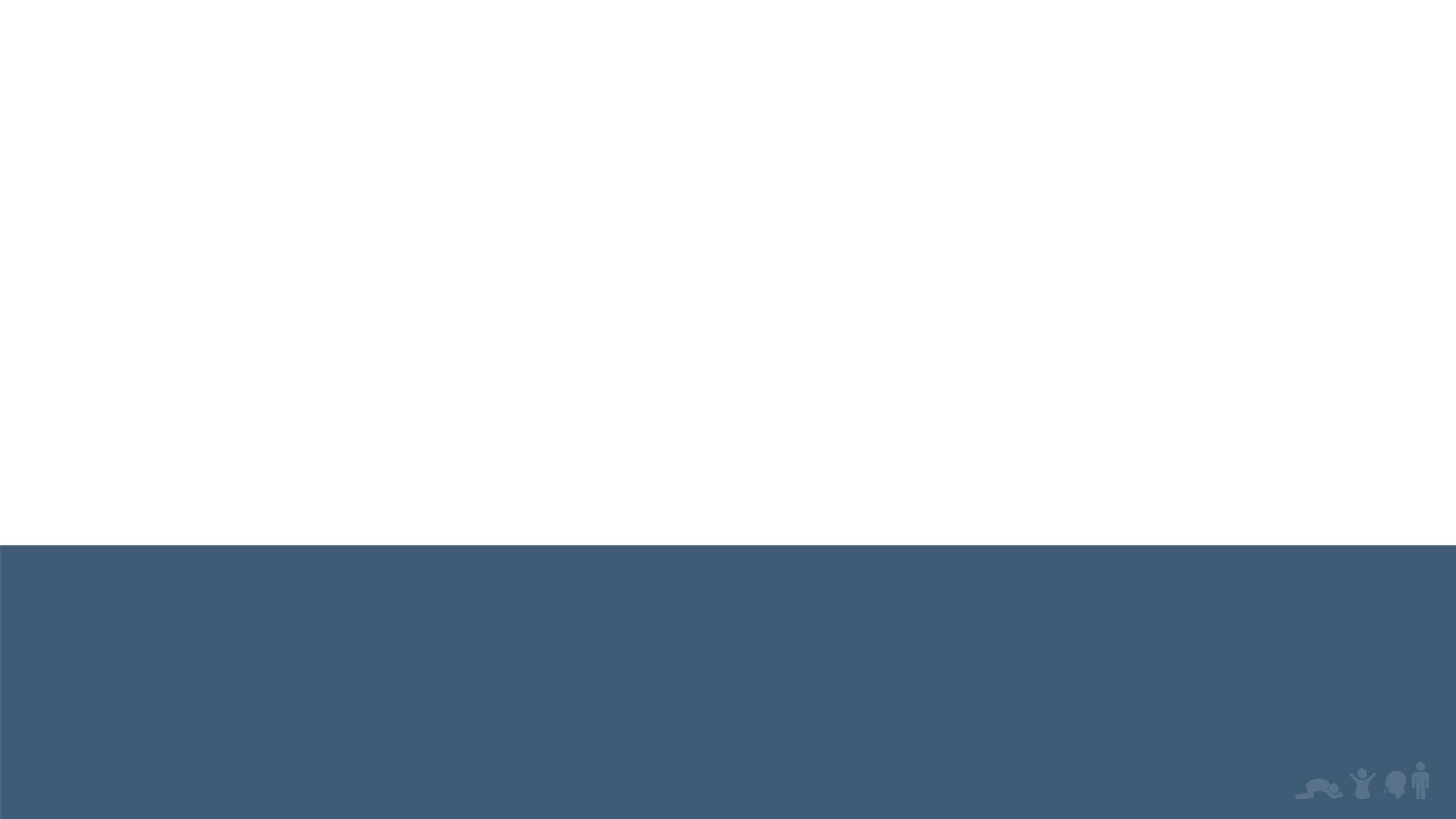 8 When Simon Peter realized what had happened, he fell to his knees before Jesus and said, “Oh, Lord, please leave me—I’m such a sinful man.”  Luke 5:8 NLT
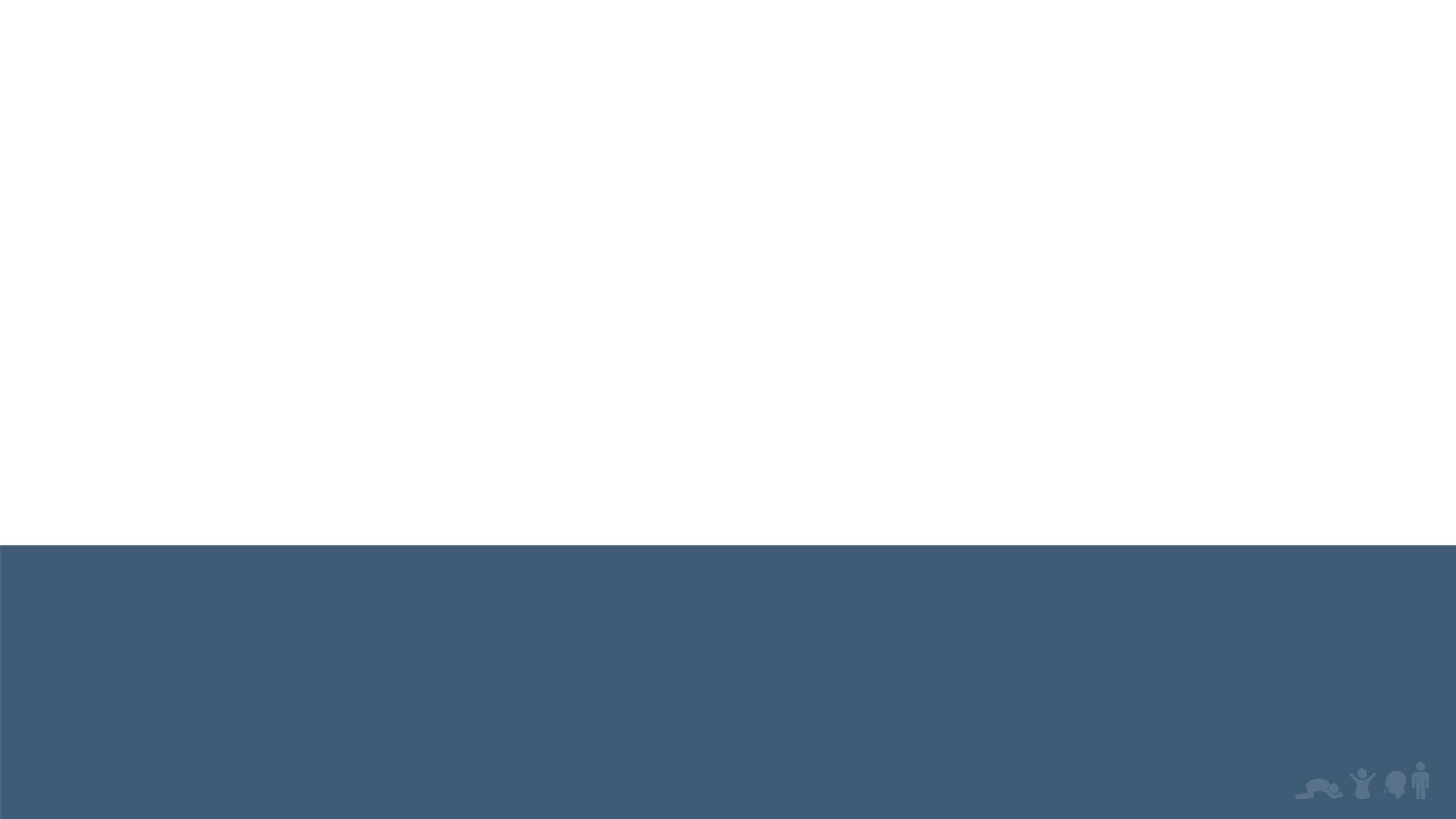 41 And he withdrew from them about a stone's throw, and knelt down and prayed  42 saying, “Father, if you are willing, remove this cup from me. Nevertheless, not my will, but yours, be done.” 43 And there appeared to him an angel from heaven, strengthening him. 44 And being in an agony he prayed more earnestly; and his sweat became like great drops of blood falling down to the ground. 
Luke 22:41-42 ESV